Zdrowie jako wartość. Zasady zdrowego trybu życia
Definicja zdrowia
Zdrowie 
według definicji Światowej Organizacji Zdrowia – 
to stan pełnego fizycznego, umysłowego i społecznego dobrostanu. 
W ostatnich latach definicja ta została uzupełniona                    o sprawność do prowadzenia produktywnego życia społecznego  i ekonomicznego, a także wymiar duchowy.
Rodzaje zdrowia
1. zdrowie fizyczne – prawidłowe funkcjonowanie organizmu, jego układów i narządów. Zdrowie fizyczne mówi również            o równowadze pomiędzy procesami anabolicznymi                       i katabolicznymi. Organizm uznajemy za zdrowy fizycznie wtedy, gdy nie przebiegają w nim procesy patologiczne (choroby), a jego elementy działają odpowiednio. Nie jest konieczne bycie bardzo wysportowanym, aby móc powiedzieć, że jest się zdrowym fizycznie;
Rodzaje zdrowia
2. zdrowie psychiczne – dzielimy je na dwa rodzaje:
zdrowie emocjonalne – człowiek zdrowy emocjonalnie potrafi rozpoznawać i nazywać emocje. Potrafi je również wyrażać w odpowiedni sposób. Robi to zgodnie z zasadami i normami społecznymi.  Radzi sobie ze  stresem, napięciem, lękiem,  depresją, złością, agresją i innymi emocjami,
zdrowie umysłowe – mówi o poprawnym przebiegu procesów myślowych. Pokazuje zdolność do logicznego i jasnego myślenia. Zdrowie umysłowe wiąże się z poprawnością działania układu nerwowego, w szczególności ośrodkowego układu nerwowego;
Rodzaje zdrowia
3. zdrowie społeczne – mówi o możliwości adaptacji w grupie. Wyraża zdolność człowieka do nawiązywania,;
4. zdrowie duchowe – w zależności od wiary danego człowieka jest                  to sposób wyrażania swoich wierzeń i praktyk religijnych. Pokazuje sposób wyrażania osobistego zbioru zasad, zachowań                  i sposobów osiągania wewnętrznego spokoju i równowagi. Istnieje wiele sposobów osiągania zdrowia duchowego. Niektórzy nazywają zdrowie duchowe spokojem wewnętrznym.
Co wpływa na zdrowie?
Podstawowe czynniki wpływające na zdrowie to:
czynniki genetyczne = biologiczne,
warunki środowiskowe,
styl życia,
opieka zdrowotna.
Co wpływa na zdrowie?
Uwarunkowania biologiczne
Uwarunkowania biologiczne, osobliwe dla każdego z nas – są warunkowane przez przekazane nam przez rodziców geny,  płeć, wiek i wszystkie cechy wrodzone.
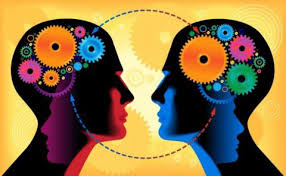 Warunki środowiskowe
Czynniki środowiskowe czyli – społeczne, ekonomiczne, przyrodnicze i psychiczne.
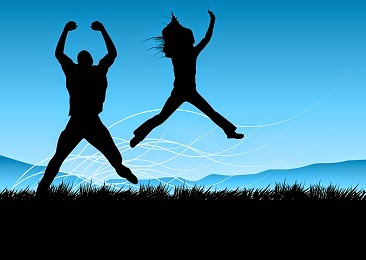 Styl życia
Styl i tempo życia, widocznie zmieniające się na przestrzeni ostatnich dziesięcioleci, przynoszą nowe i intensyfikują istniejące już wcześniej czynniki wpływające na nasze zdrowie. 
Ma to potwierdzenie w nieustanym wzroście zachorowań na nowotwory, cukrzycę, choroby układu sercowo-naczyniowego, czy różnego typu alergie – wszystkie obecnie uznawane za choroby cywilizacyjne. Towarzyszący nam nieustannie stres wyraźnie odbija się także na zdrowiu psychicznym, którego niestety wciąż nie traktujemy z należytą powagą.
Dieta
Dieta wpływa na zdrowie i wydajność organizmu. 
     Dietetyka analizuje pewne składniki pożywienia, które mogą   powodować  różne choroby, a także wpływają na pogorszenie
     stanu zdrowia. 
Analizuje również suplementy
diety, które są skuteczne 
w zapobieganiu rozmaitym 
chorobom.
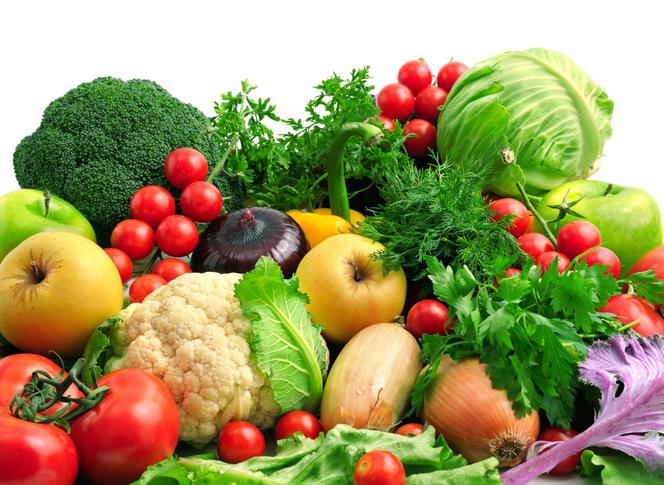 Ćwiczenia fizyczne
Ćwiczenia fizyczne mają na celu polepszenie lub utrzymanie sprawności fizycznej oraz zdrowia człowieka. Ich celem jest doskonalenie zdolności   i umiejętności ruchowych. 

Częste i regularne ćwiczenia
 fizyczne są ważnym elementem 
w zapobieganiu wielu chorób, takich jak : 
rak, miażdżyca, choroby krążeniowo-naczyniowe,
cukrzyca typu drugiego, otyłość czy bóle pleców.
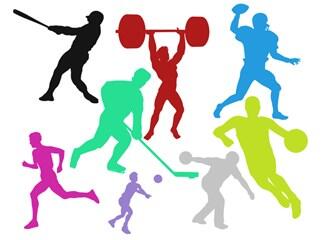 Opieka zdrowotna
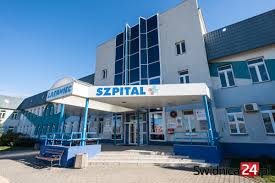 Na opiekę zdrowotną składają się:
leczenie,
rehabilitacja,
promocja zdrowia = edukacja zdrowotna,
dostępność do służby zdrowia,  do lekarzy specjalistów,  rehabilitantów  itp.
Dbanie o zdrowie
Dbanie o zdrowie nie musi być trudne, jeśli skupimy się na zapobieganiu możliwym dolegliwościom. 
Zdrowa i zbilansowana dieta, nawadnianie organizmu, częsta aktywność fizyczna, odpowiednia ilość snu oraz zarezerwowanie czasu na regenerację i odpoczynek to pierwszy i najważniejszy krok ku lepszemu samopoczuciu. Jeśli dodamy do tego regularne wizyty u lekarza połączone z badaniami moczu i krwi, nasze szanse na cieszenie się zdrowiem bez leków znacznie wzrosną.
Najważniejsze zasady zdrowego trybu życia
1. Rozpocznij dzień od sycącego śniadania!

Na śniadanie najlepsze są produkty pełnoziarniste,  które powoli będą dostarczać ci energii przez cały poranek. Wybieraj kanapki z pełnoziarnistego pieczywa, płatki owsiane z orzechami                         lub pastę z ciecierzycy.
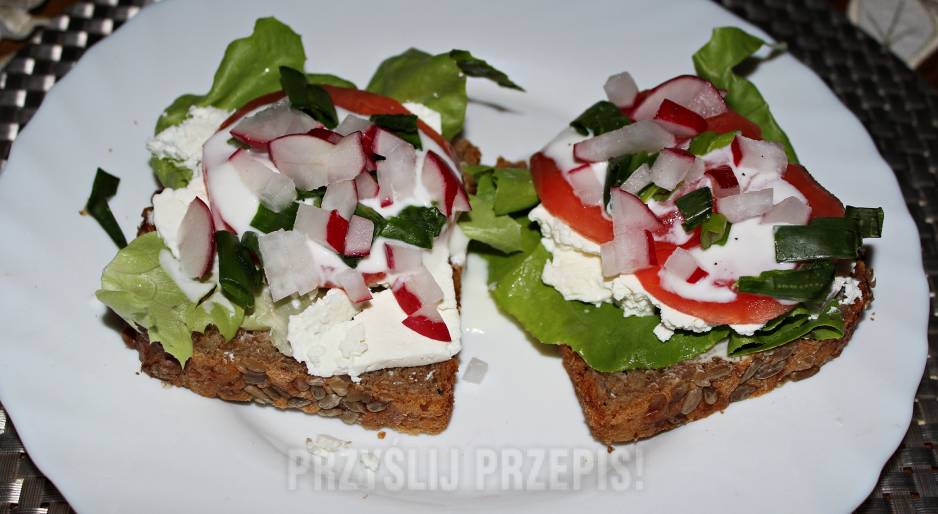 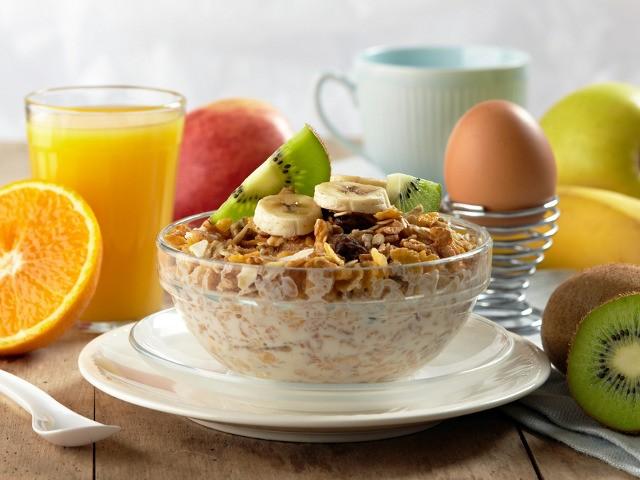 Najważniejsze zasady zdrowego trybu życia
2. Jedz regularnie!
    Na okrągło słyszymy o pięciu posiłkach dziennie                    co 3 godziny. Ale to naprawdę niezwykle istotne.
Jedzenie o stałych porach pozwala  
regulować pracę organizmu, 
nadaje tempo metabolizmowi 
i ogranicza napady głodu, 
podczas których jesteśmy w stanie 
pochłonąć wszystko, co mamy 
pod ręką.
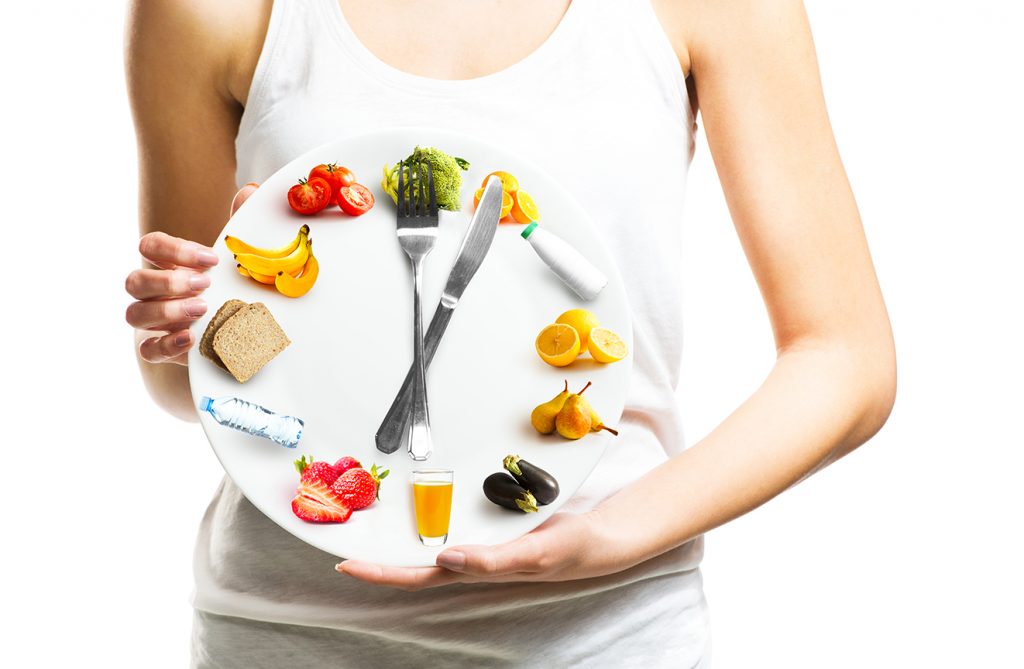 Najważniejsze zasady zdrowego trybu życia
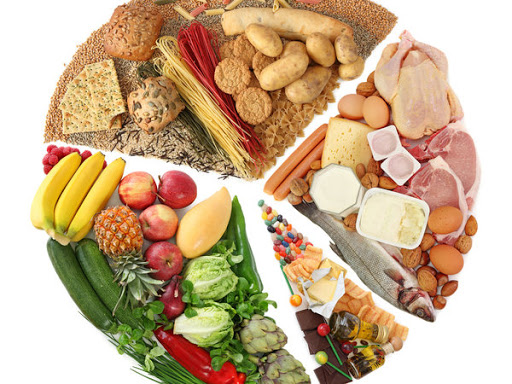 3. Urozmaicaj posiłki!
Zadbaj, aby każdy Twój posiłek zawierał różnorodne produkty. Staraj się nie jeść chleba z szynką na śniadanie, drugie śniadanie i kolację. Przygotowuj różnego rodzaju pasty, twarożki i sałatki. Jedz surowe warzywa jak najczęściej, najlepiej 5 razy dziennie                i pamiętaj, aby Twój talerz był zawsze kolorowy. Jedzenie różnokolorowych produktów zapewnia dostarczenie składników odżywczych i witamin                       z różnych grup.
Najważniejsze zasady zdrowego trybu życia
4. Unikaj produktów wysoko przetworzonych                     i sklepowych słodyczy!

Im bardziej przetworzony produkt, tym mniej wartości odżywczych. Słodycze sklepowe to źródło pustych kalorii, łatwo przyswajalnego cukru i tłuszczów trans powodujących miażdżycę. Z kolei słone przekąski, zupki chińskie i dania gotowe zasypują nas solą                     i glutaminianem sodu.
Najważniejsze zasady zdrowego trybu życia
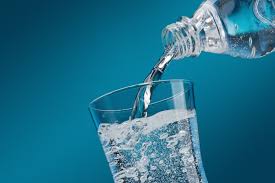 5. Pij odpowiednią ilość wody!

Aby zrekompensować codzienne straty wody z organizmu, powinniśmy wypijać jej co najmniej 1,5 – 2 litry dziennie. Odpowiednie nawodnienie komórek umożliwia prawidłowe funkcjonowanie organizmu, gdyż wszystkie procesy w nim zachodzą w środowisku wodnym. Odpowiednie nawodnienie zapobiega też powstawaniu obrzęków. Składamy się w 70% z wody! Nie zapominajmy o tym.
Najważniejsze zasady zdrowego trybu życia
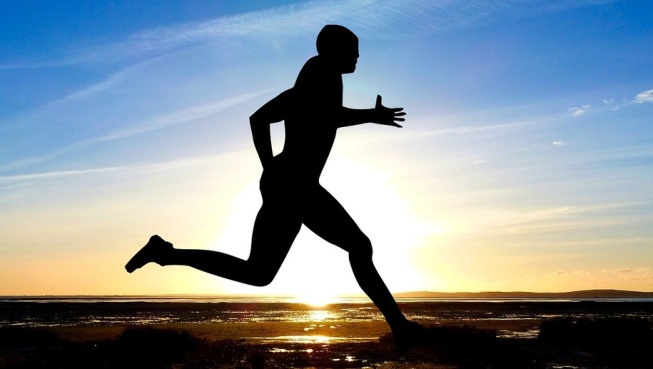 6. Wprowadź aktywność fizyczną
Regularne umiarkowane ćwiczenia fizyczne poprawiają wydolność organizmu, dotleniają mózg i komórki ciała i przyczyniają się do polepszenia stanu psychicznego. W końcu wysiłek to relaks dla umysłu. Jeśli nie masz czasu na aerobic, wyjdź na spacer, pojedź do szkoły na rowerze, a w weekend wybierz się na basen, zamiast siedzieć na kanapie. Ćwiczenia fizyczne nie muszą być katorżniczą pracą.
Najważniejsze zasady zdrowego trybu życia
7. Zadbaj o relaks!
Znajdź czas tylko dla siebie. Poczytaj książkę, posłuchaj ulubionej muzyki, umów się z kolegą/koleżanką.
 Tylko nie rozmawiajcie ciągle o problemach! Takie proste rzeczy naprawdę pomagają utrzymać równowagę psychiczną.
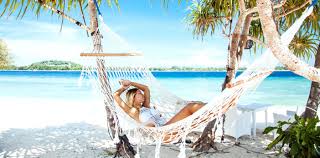 Najważniejsze zasady zdrowego trybu życia
8. Pracuj nad poczuciem własnej wartości!
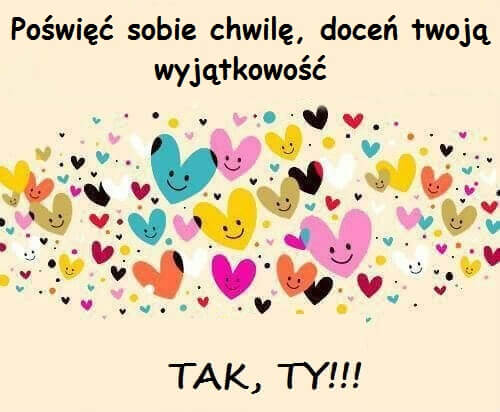 Najważniejsze zasady zdrowego trybu życia
9. Wysypiaj się!
Nie pozwól, aby życie w biegu tobą zawładnęło                     i wygospodaruj odpowiednią ilość godzin na sen.               Nie tylko będziesz fizycznie zdrowszy, ale również radośniejszy, bardziej skoncentrowany i efektywny                w  szkole i w pracy.
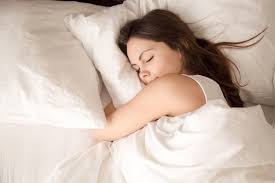 Najważniejsze zasady zdrowego trybu życia
10. Wprowadzaj zmiany małymi krokami
Nie od razu Rzym zbudowano. I nie od razu uda ci się zmienić swój styl życia na zdrowy. Stawiaj sobie wyzwania, które pozwolą ci stopniowo eliminować zachowania, które ci nie służą. Od czego zacząć? Np. nie sól pomidora na kanapce, przygotuj zdrową sałatkę na kolację, 2 razy w tygodniu poświęć godzinę na prawdziwy odpoczynek. Z czasem zaniechanie kolejnych dotychczasowych nawyków będzie stanowiło coraz mniejszy problem.
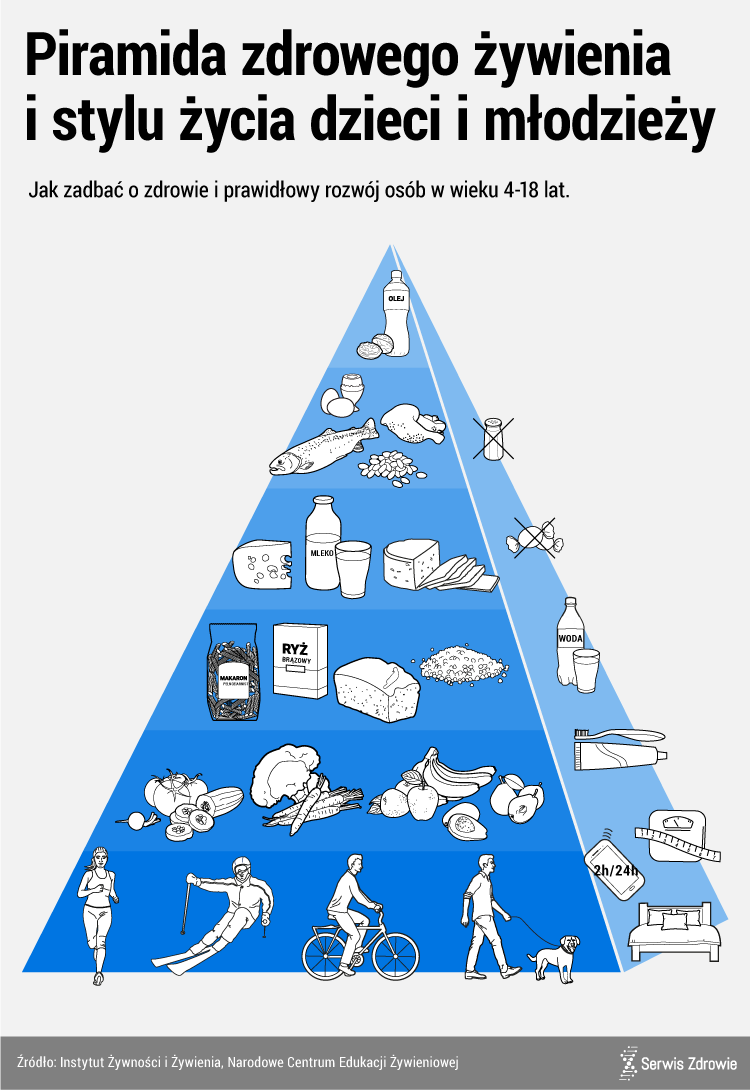